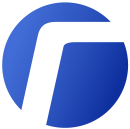 ГОСУДАРСТВЕННЫЙ УНИВЕРСИТЕТ – ВЫСШАЯ ШКОЛА ЭКОНОМИКИ
ЦЕНТР ИССЛЕДОВАНИЙ ГРАЖДАНСКОГО ОБЩЕСТВА И НЕКОММЕРЧЕСКОГО СЕКТОРА
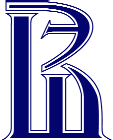 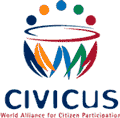 ИНДЕКС ГРАЖДАНСКОГО ОБЩЕСТВА В РОССИИ-2009(по методологии Всемирного альянса за гражданское участие)
Л.Н. Проскурякова
Москва, 13 октября 2009 г.
1
Информация о реализации проекта в России (1)
Компоненты проекта (завершенные или на стадии завершения)
ГРАНС-Центр стал полноправным членом CIVICUS
Сформирован наблюдательный совет и проведена его первая встреча
Проведен тренинг для российской команды (онлайн тренинг + телефонная конференция и тренинг в Минске)
Собрана информация по индикаторам, в т.ч. в рамках:
Всероссийского обследования НКО
Экспертного опроса представителей организаций, относящихся к категории заинтересованных в развитии гражданского общества и имеющих реальный опыт взаимодействия с его структурами
Всероссийского опроса населения
2
Первая встреча НС, 01 июля 2009 г.
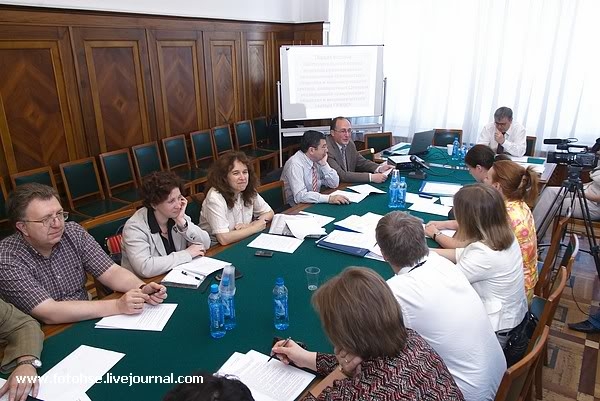 Цели встречи:
Получение «обратной связи», одобрение процесса реализации проекта:
Определение, матрица источников информации по индикаторам, анализ расстановки социальных сил, определение основных заинтересованных сторон для опроса внешнего восприятия
3
Информация о реализации проекта в России (2)
Компоненты проекта (в стадии реализации)
Проводится анализ источниковой базы (публикации, результаты исследований, международные источники данных и т.д.)
Проводится контент-анализ публикаций в СМИ
Начата подготовка текста Аналитического доклада по России 
Обсуждение предварительных результатов (проекта доклада и рекомендаций) будет проведено в рамках ежегодной конференции МЭР (декабрь 2009 г.)
Подготовка информации и данных по России для глобальной базы данных индикаторов и глобального отчета о состоянии гражданского общества
4
Информация о реализации проекта в России (3)
Международное сотрудничество и обмен опытом (CIVICUS, национальные команды в странах СНГ):

Размещение новостей российского проекта на сайте CIVICUS и целевая рассылка организациям-членам
Предоставление российской методики общероссийских опросов
Предоставление переводов на русский частей методологии 
2010: международный семинар для стран ЦВЕ/СНГ (Москва)
2010: Всемирная ассамблея CIVICUS
5
1.
Конкурс заявок на реализацию проекта
2.
Отбор нац. Координа-торов
3.
Подготови-тельные мероприятия
4.
Организация российской исследовательской команды
5.
Анализ публикаций и исследований
Монито-ринг и оценка
(начиная с п.3)
Основной результат 1: Аналитичес-кий отчет по России
Основной результат 2: Практические рекомендации
6.
Тренинг для российской исследовательской команды
7.
Организация Наблюдательного Совета и его 1я встреча
11. 
2я встреча Наблюдательного  Совета и общероссийская конференция
10.
Фокус-группы в регионах
9. Качеств. первичные исследования (вкл. кейс-стади)
8.
Первичные колич. исследования (опрос населения и организаций)
Информация о реализации проекта в России (4)
База данных индика-торов и др.
6
Информация о реализации проекта в мире, 2008-2010 (1)
Во всех странах проведены тренинги




В большинстве стран завершена подготовительная стадия (пп. 1-7)
На стадии написания доклада: 
	Россия, Турция
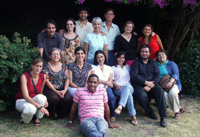 7
Информация о реализации проекта в мире, 2008-2010 (2)
Cyprus: The Management Center of the Mediterranean and NGO Support Center 
Djibouti: Centre de Rechereche de L’Universite de Diibouti (CRUD)
Dominican Republic: Alianza ONG
Democratic Republic of Congo: Réseau PRODDES
Ethiopia: Organization for Social Justice in Ethiopia (OSJE)
Fiji: Fiji Council of Social Services
Georgia: Caucasus Institute for Peace, Democracy Development (CIPDD) Ghana: HEDGE
Guatemala: Luciernaga and Tzuk Kim Pop 
Italy: Cittadinanza Attiva
Japan: CENPRI + OSIPP
Jordan: UJRC
Kazakhstan: Public Policy Research Center (PPRC) 
Kosovo: Kosovar Civil Society Foundation
Albania: Institute for Democracy and Mediation (IDM)
Argentina: GADIS/UCA
Armenia: Counterpart International/USAID Civic Advocacy Support Programme (CASP)
Azerbaijan: Civil Society Coalition of Azerbajiani NGOs and International Center for Social Research (ICSR)
Bahrain: Bahrain Human Rights Society
Belarus: Support Center for Associations and Foundation (SCAF)
Benin: CFRONG
Bulgaria: Open Society Institute
Burkina Faso: GERDDES
Cameroon: CEFAN
Canada (Quebec): Institut du Nouveau Monde
Chile: Fundacion SOLES
Congo Brazzaville: AZUR Development
Croatia: Ceraneo

t
8
Информация о реализации проекта в мире, 2008-2010 (3)
Lebanon: International Management and Training Institute (IMTI)
Liberia: AGENDA
Macedonia: Macedonian Center for International Cooperation (MCIC)
Madagascar: MSIS and Consortium National pour la Participation Citoyyenne (CNPS)
Mali: Federation des Collectifs d’ONG (FECONG)
Malta: The People for Change Foundation
Mexico: CEMEFI and Iniciativa Ciudadana para la Promocion de la Cultura del Dialogo 
Nepal: ICACA Nepal
Nicaragua: Red Nicaraguense por la Democracia y el Desarrollo Local (RNDDL)
Níger: CaCoPEd
Nigeria: Nigeria Network of Non-governmental Organizations (NNNGO) 
Philippines: CODE-NGO
Russia: Center for Studies of Civil Society and Non-for-profit Sector , Higher School of Economics 
Samoa: SUNGO
Serbia: ARGUMENT
Slovenia: Legal-information center for NGOs 
South Korea: The Third Sector Institute 
Spain/Cataluna: Observatorio del Tercer Sector Sudan: Sudanese Development Initiative (SUDIA)
Togo: Realite Gouvernance
Turkey: Thid Sector Foundation of Turkey (TUSEV) Uganda: Development Network of the Indigenous Voluntary Associations (DENIVA)
Ukraine: Center for Philanthropy
Uruguay: Instituto de Comunicacion y Desarrollo (ICD)
Venezuela: SINERGIA
Vietnam: CECODES
Zambia: Zambia Council for Social Development (ZCSD)
9
Информация о реализации проекта в мире (4)
Публикации СIVICUS:
L. Fioramonti, V.F.Heinrich, How Civil Society Influences Policy: A Comparative Abalysis of the CIVICUS Civil Society Index in Post-Communist Europe, Working paper (2007) Болгария, Хорватия, Чехия, Македония, Польша, Румыния, Словения, Украина 
H. Anheier, Civil Society Measurement, Evaluation, Policy (2004)
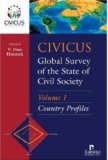 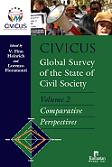 CIVICUS Global Survey: Volume 2: Comparative Perspectives, edited by V. Finn Heinrich and Lorenzo Fioramonti
CIVICUS Global Survey of the State of Civil Society, Volume 1, V. Finn Heinrich (ed.)
10
Функции наблюдательного совета
Общий надзор за выполнением проекта,  достижением поставленных целей 
Участие: анализ расстановки социальных сил и составление карты гражданского общества, опр-е состава участников фокус-групп, организация и проведение национальной конференции
Совместно с исследовательской командой оценка сильных и слабых сторон различных этапов 
Внесение предложений по повышению эффективности, ресурсному обеспечению
Распространение результатов проекта
11
Цели и задачи третьей встречи НС
Обсуждение проекта Доклада по России
Обсуждение проекта практических рекомендаций
Обсуждение стратегии распространения результатов целевым группам в России и за рубежом
12
Спасибо за внимание!
13